Starter Questions:
What skills do entrepreneurs need to be successful?
What  risks do entrepreneurs take when starting a business?
Melanie Perkins, founder of Canva, risked her life and learned to kite surf in order to network and pitch to potential investors at a kite surfing conference.
Unit 1 Business Activity
ENTREPRENEUR 
SKILLS
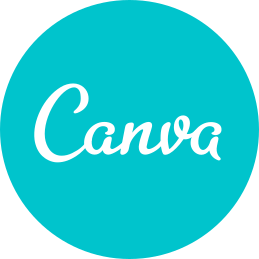 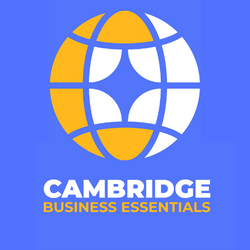 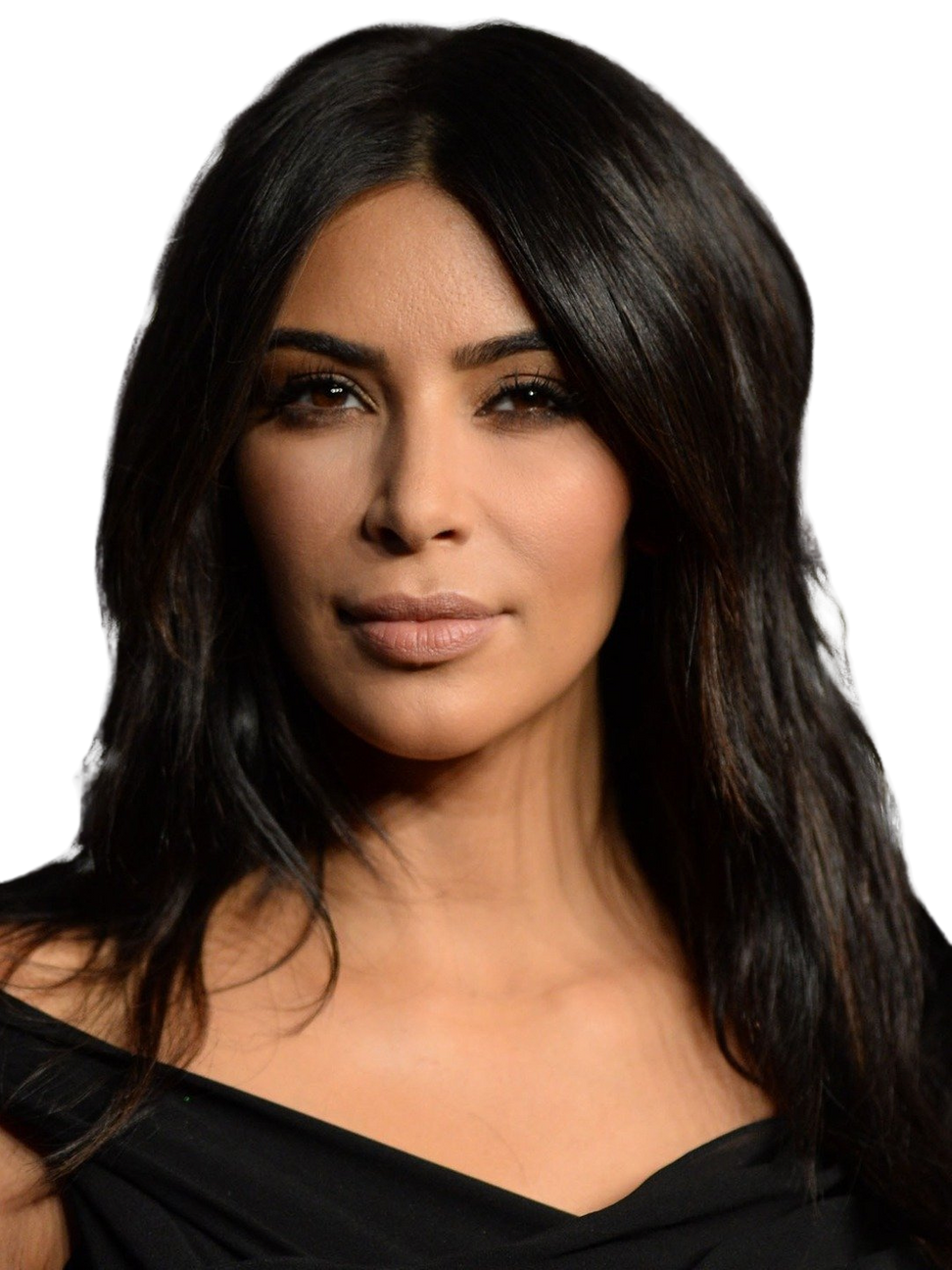 Is she worth it?
Why do brands pay her so much to promote their products?
How could we assess if this method of promotion is cost effective?
KYLIE JENNER CHARGES
$1 MILLION
per  post
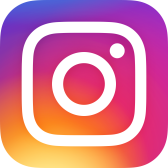 Julia Morgan
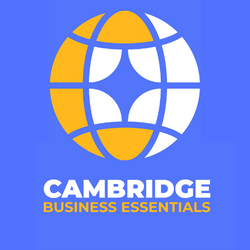